УПРАВЛЕНИЕ ОБРАЗОВАНИЯ ГОРОДА КУЗНЕЦКА.
Муниципальное бюджетное дошкольное образовательное учреждение
детский сад  № 7 города Кузнецка
Мастер- класс  «Использование наглядных пособий в подготовке дошкольников к обучению грамоте»
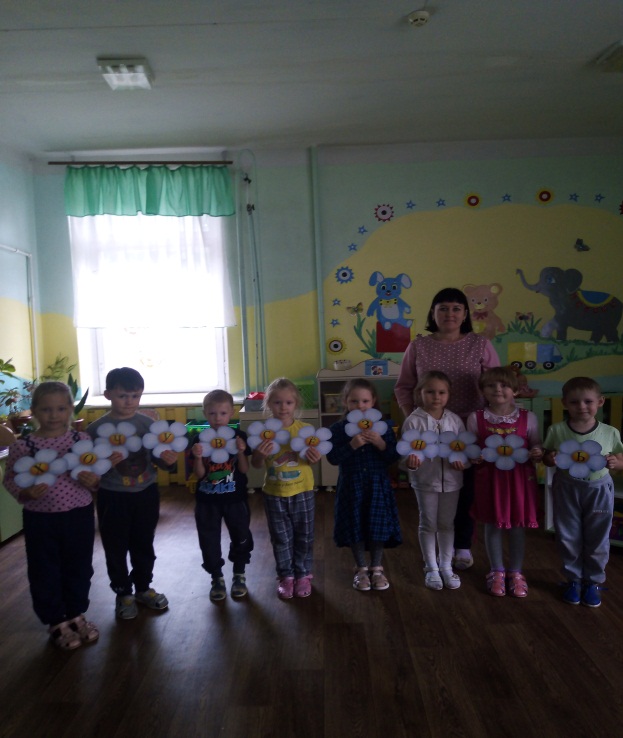 Подготовила:
воспитатель 
Абушахманова И.Р
Звуковые рамки
Лес
Слоговые рамки
Ба-ра-бан
Звуковая схема слова «книга»
Н
К
И
Г
А
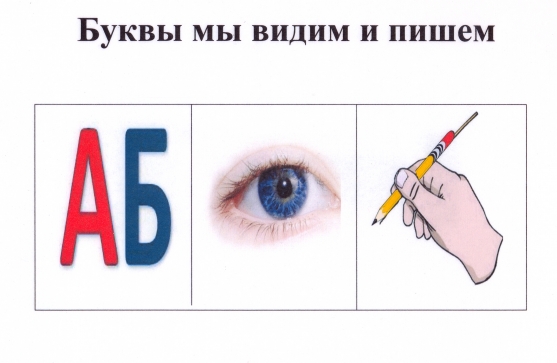 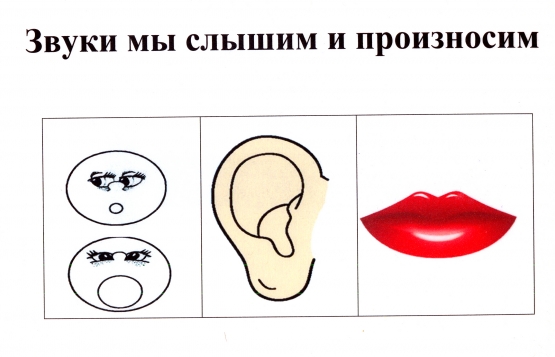 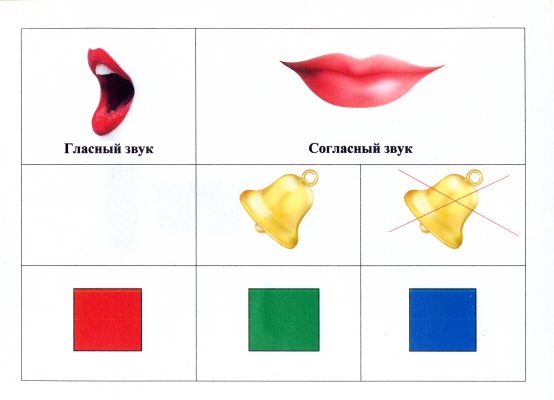 Звуковая схема слова «книга»
Н
К
И
Г
А
Звуковая дорожка
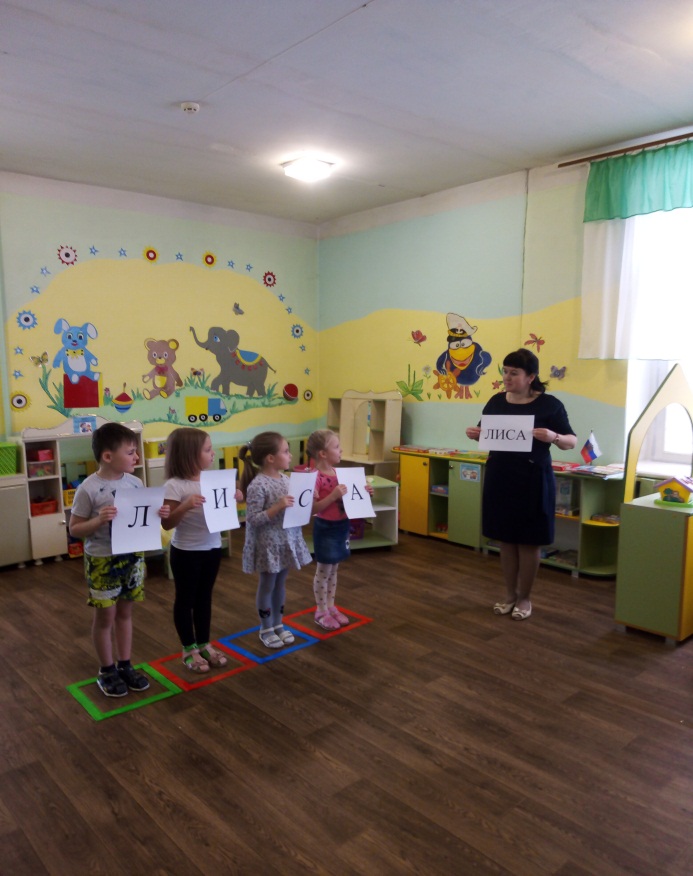 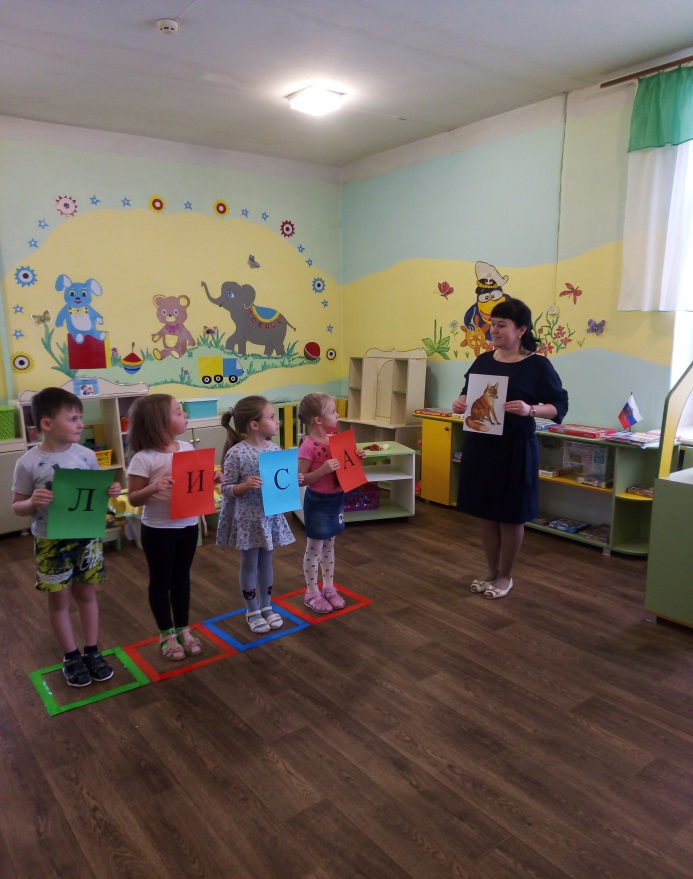 Определи  первый звук в слове
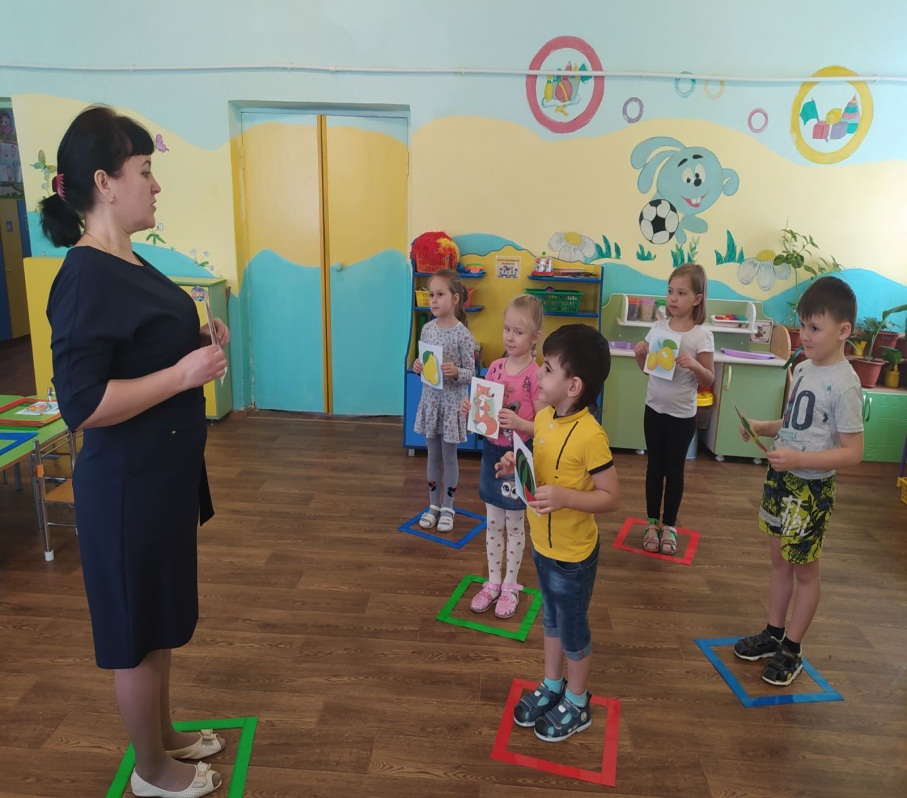 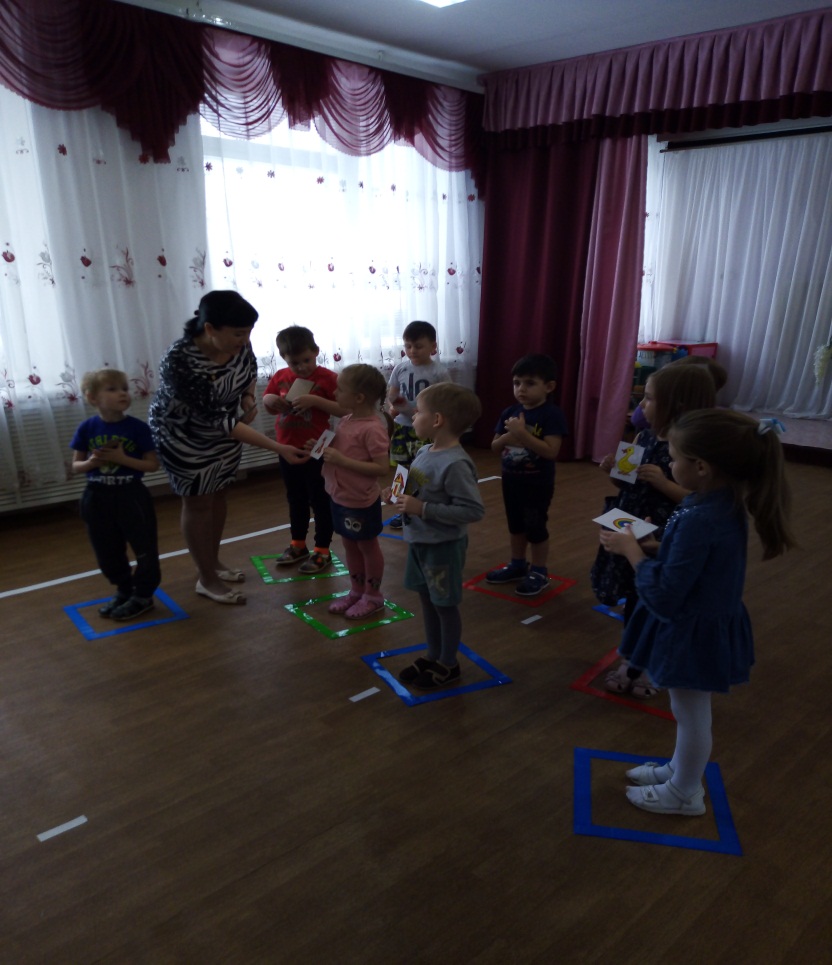 Разделение на 3 команды
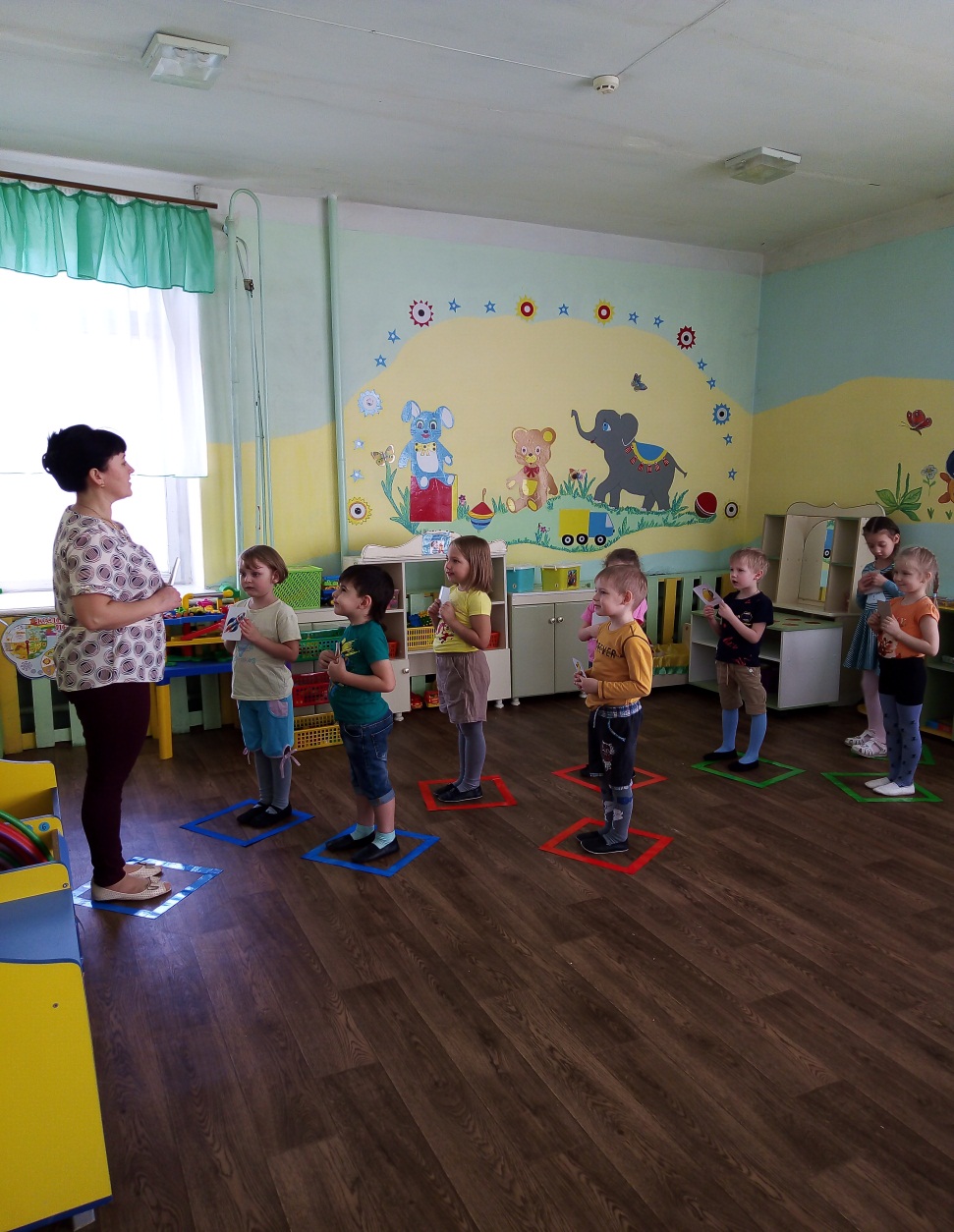 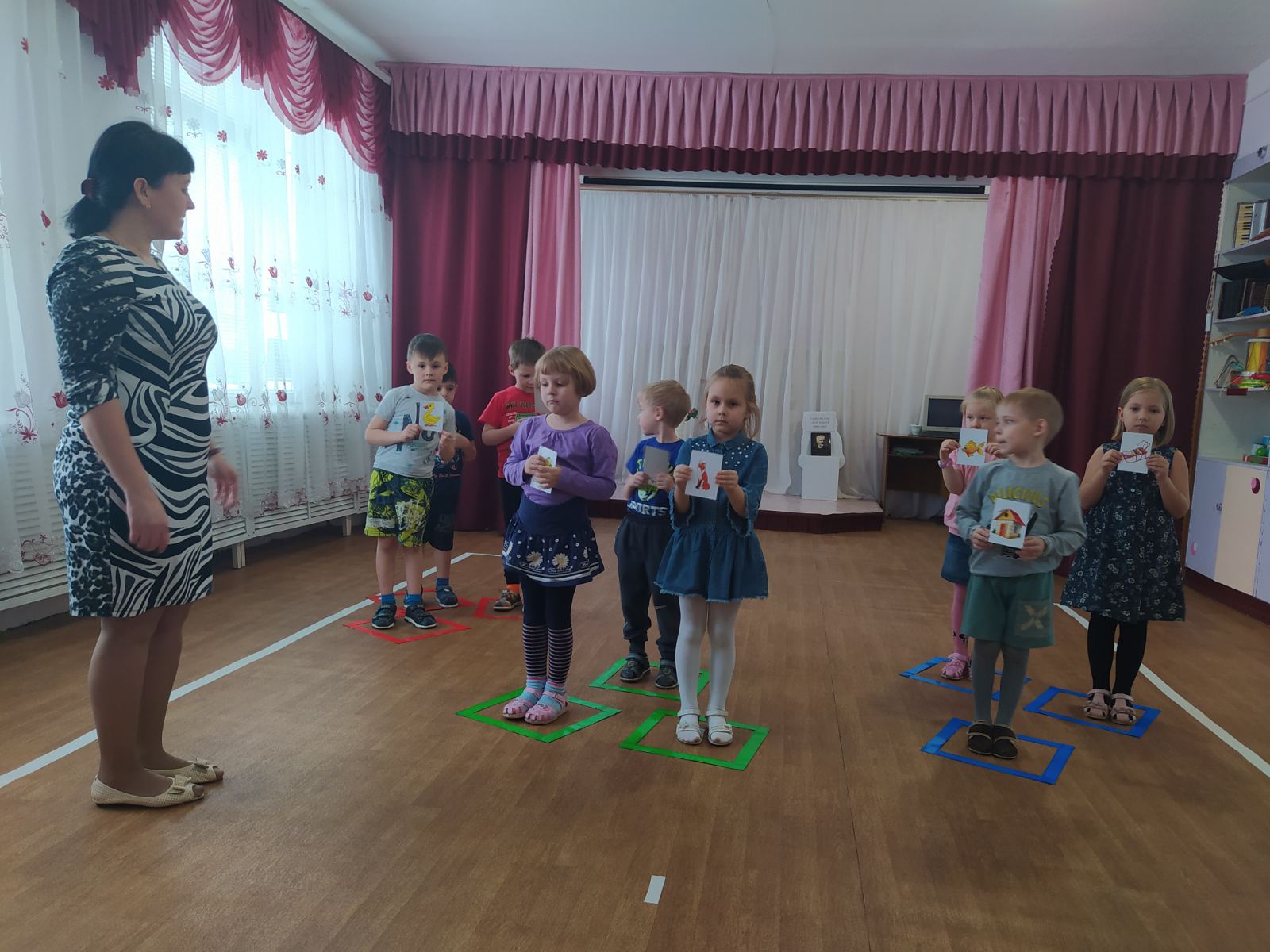 Слоговая дорожка
БАН
НА
РА
ЛИ
МА
БА
Слоговая дорожка
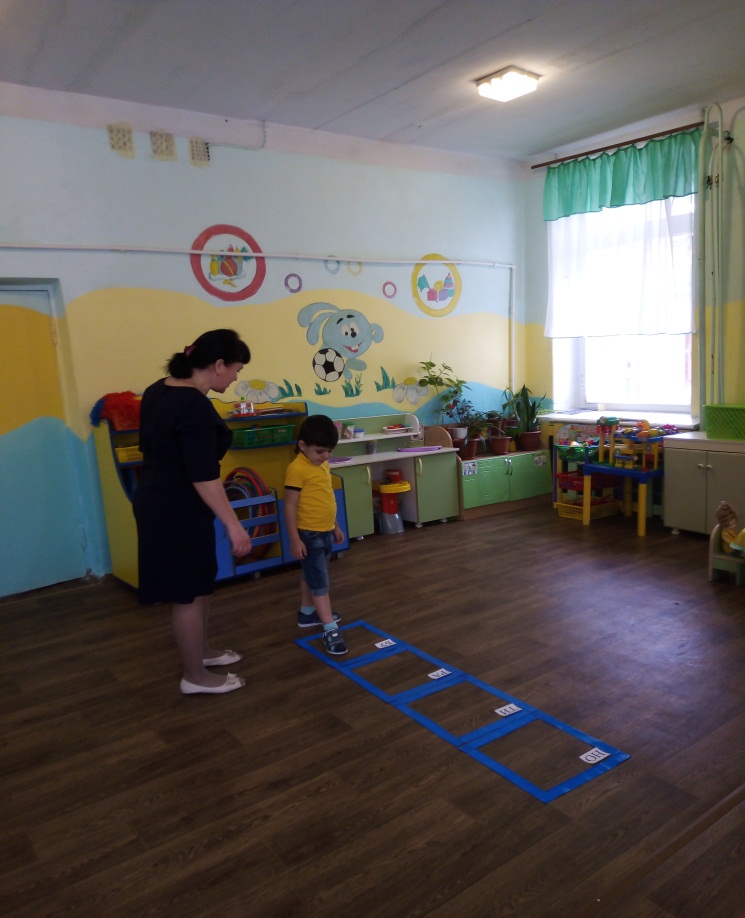 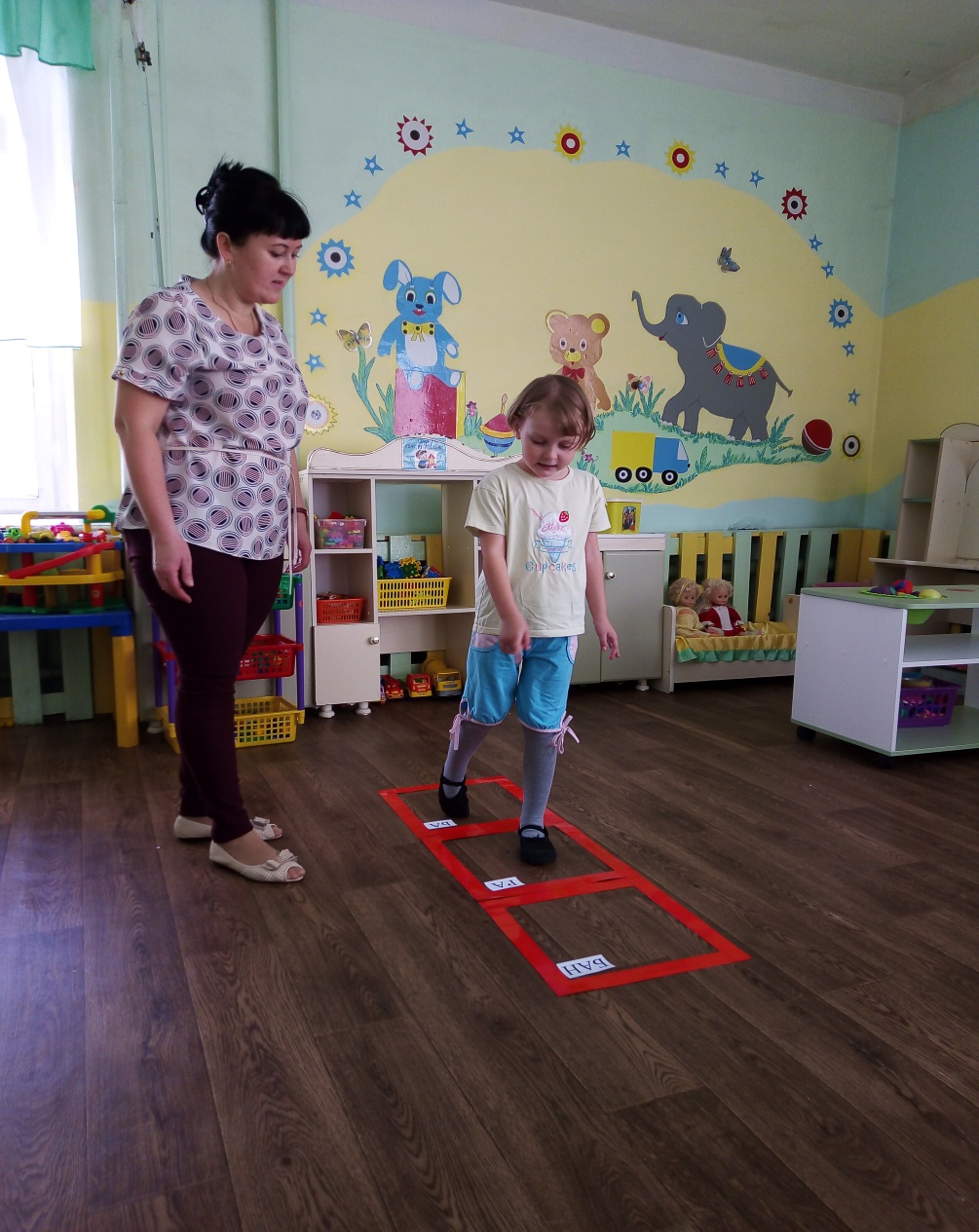 Игра «Веселые прыжки»
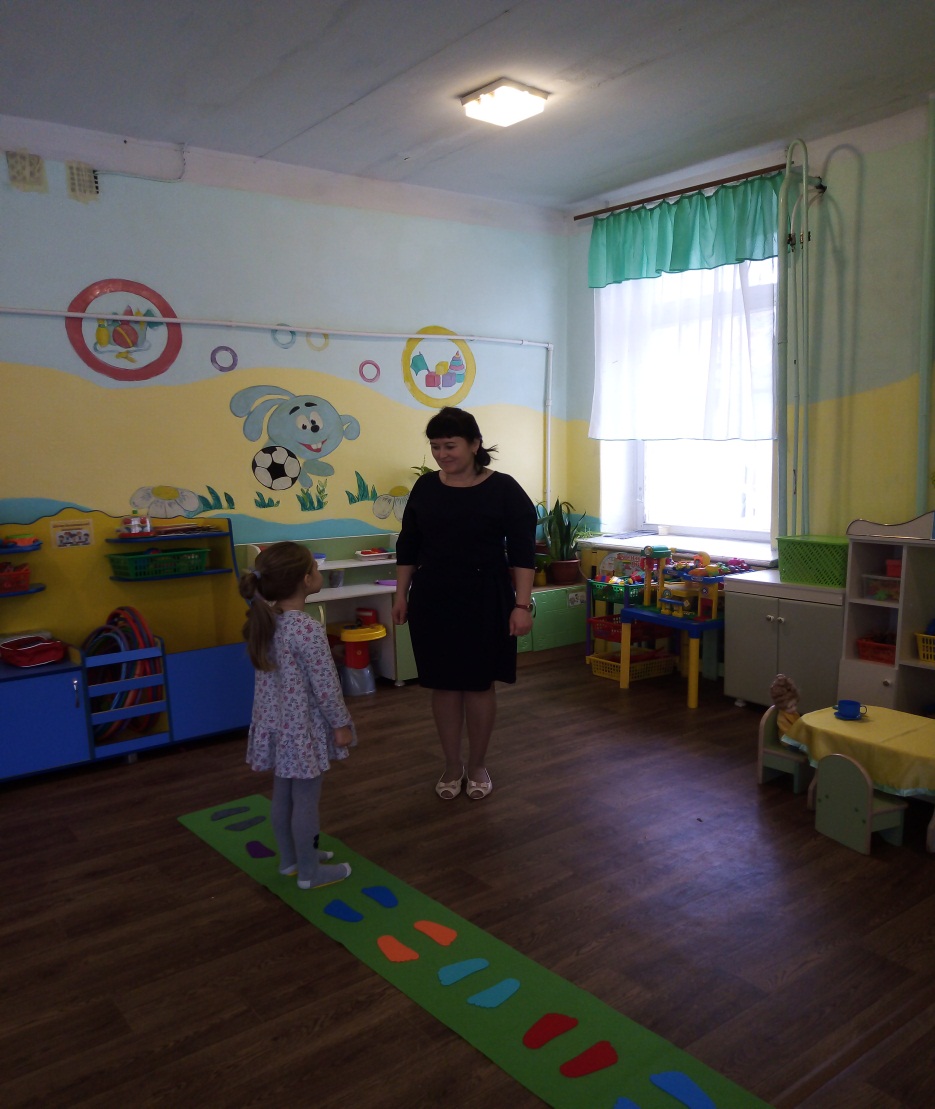 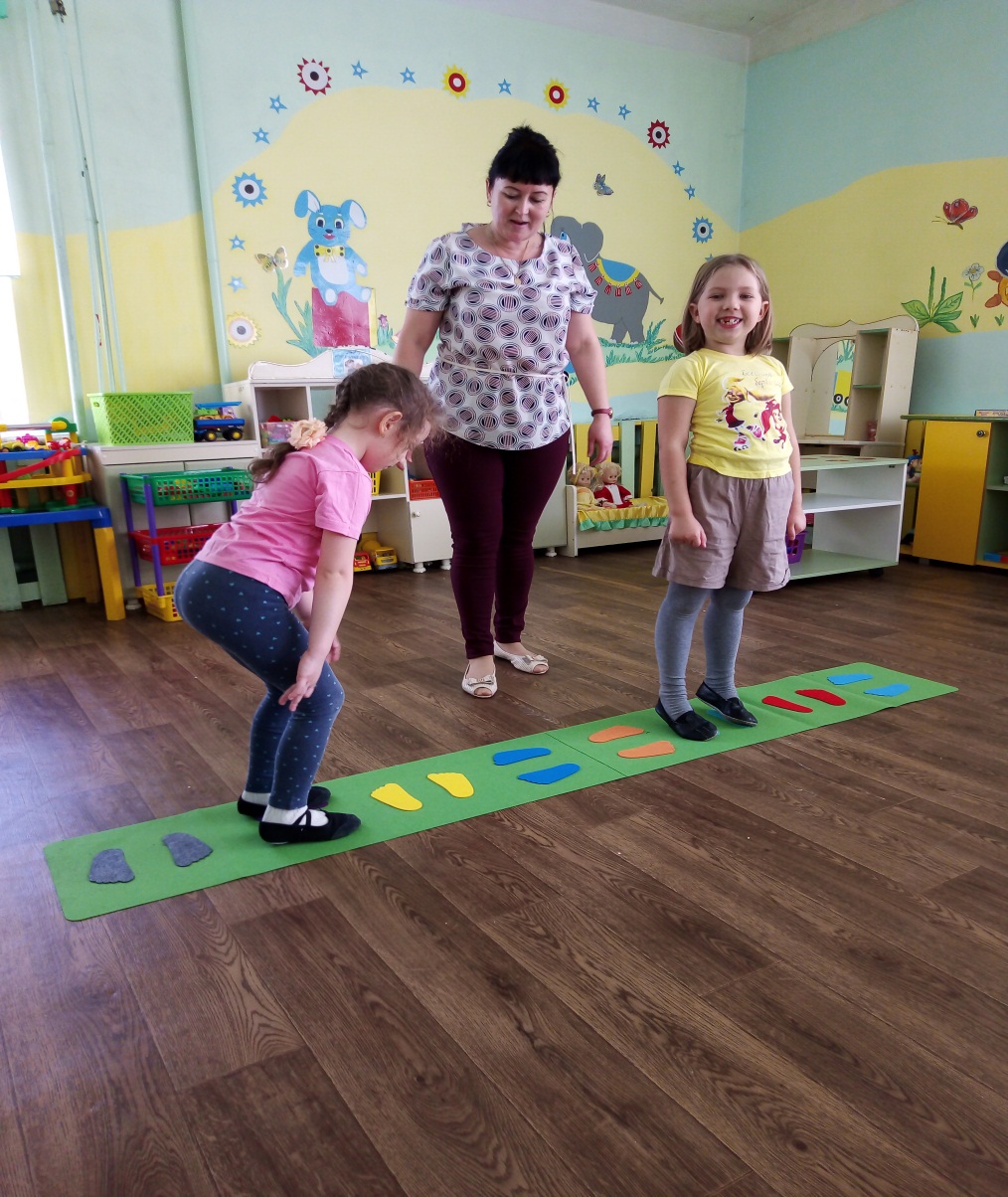 Игра «Волшебный сад»
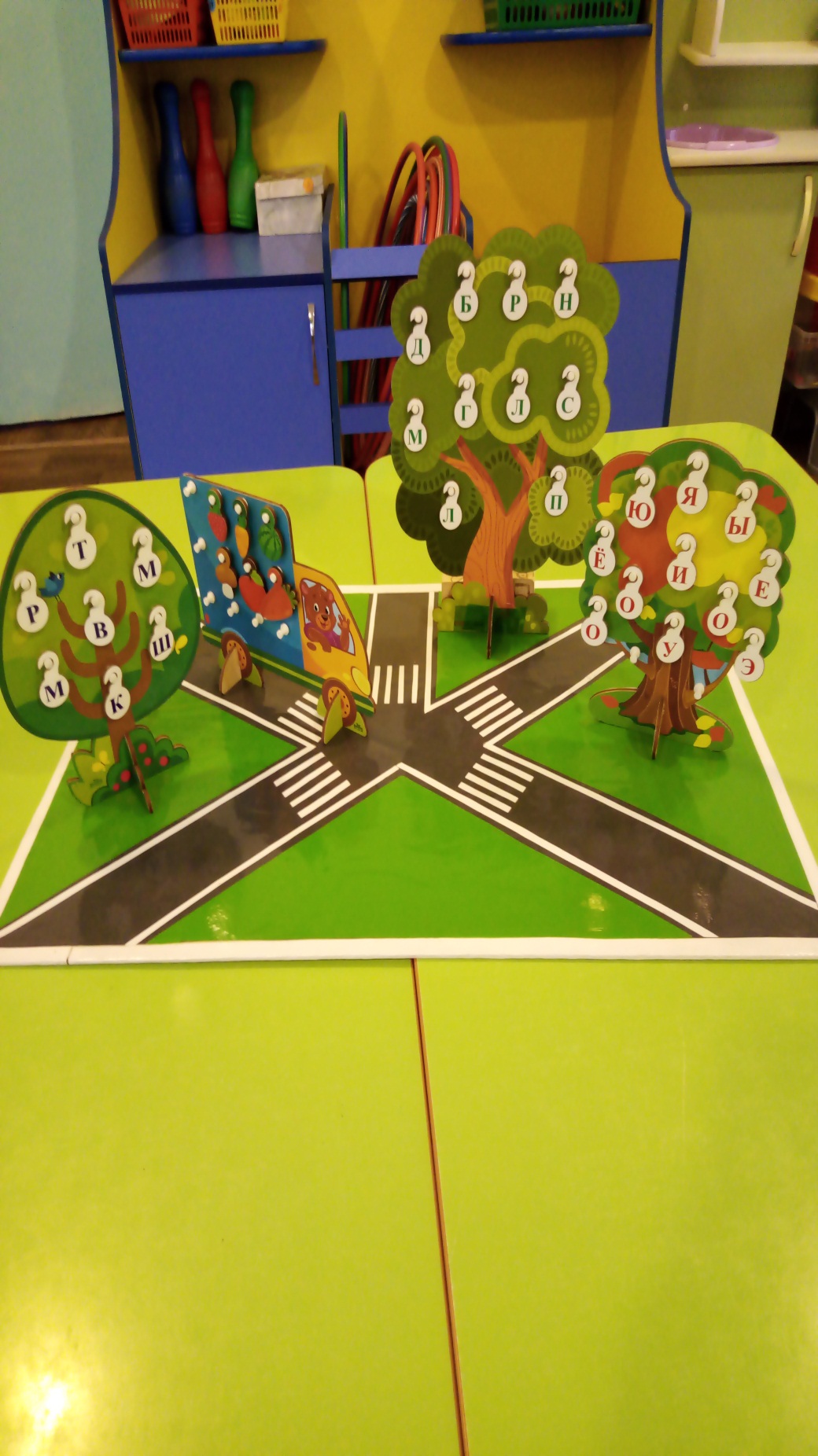 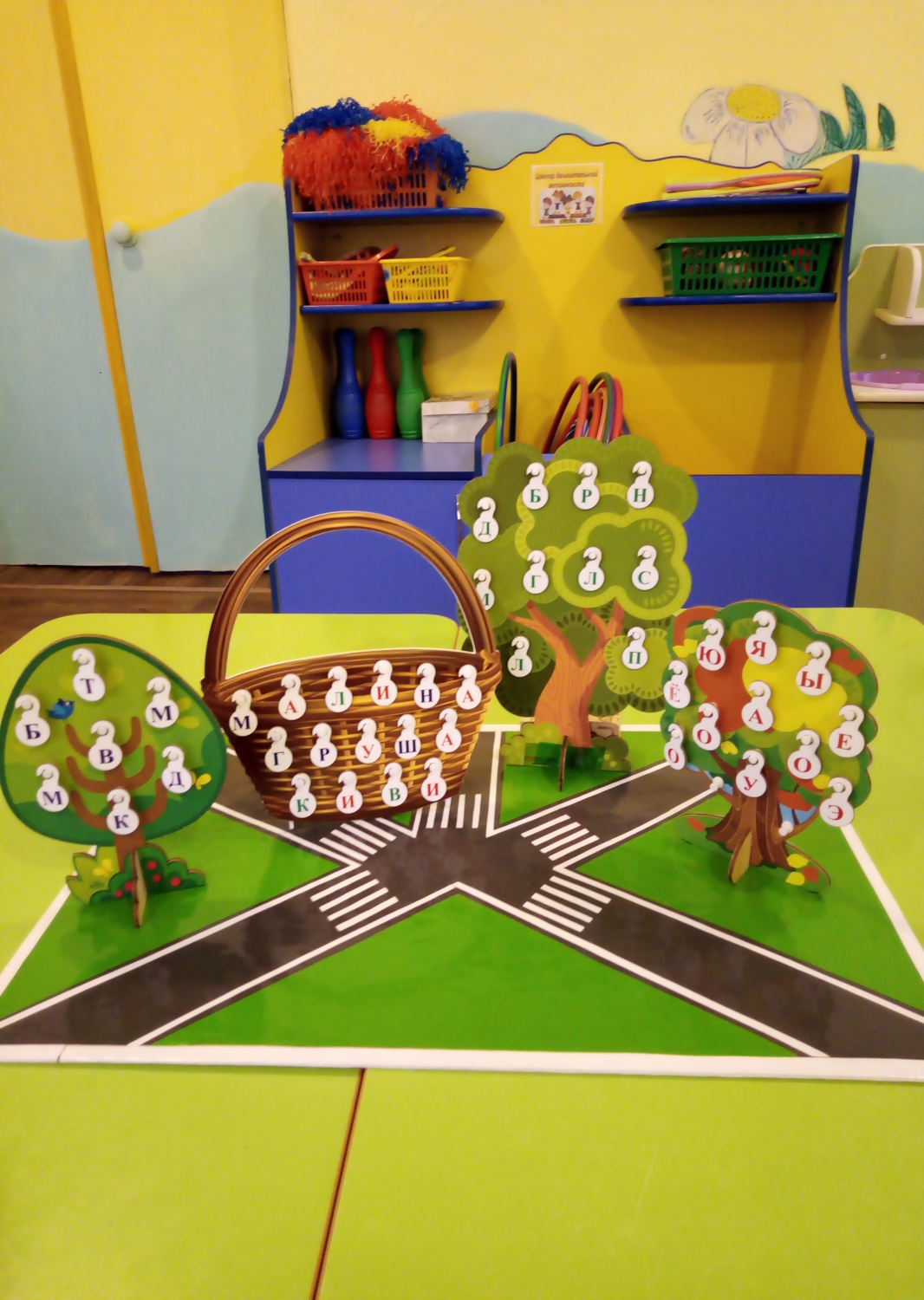 Собираем урожай
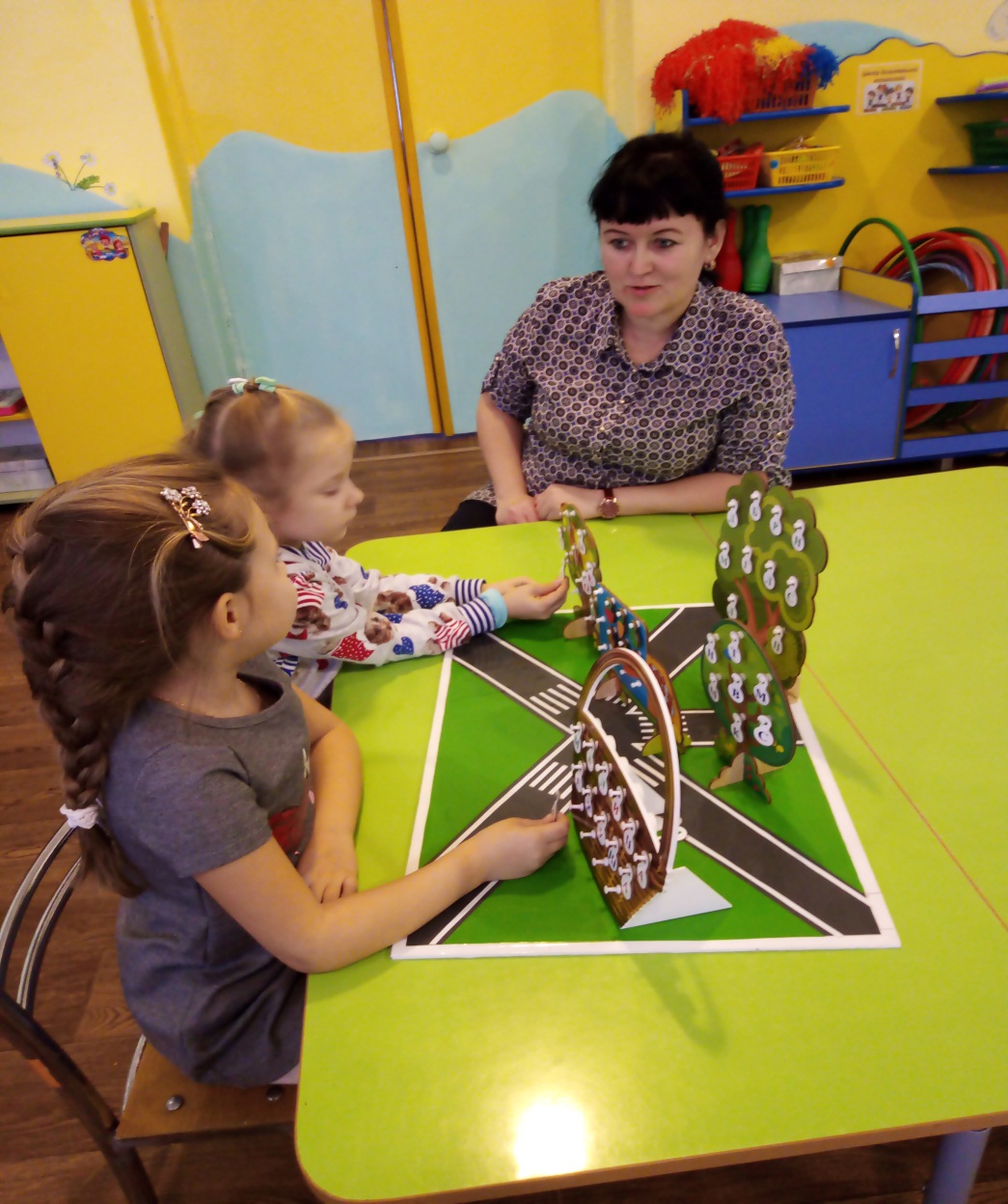 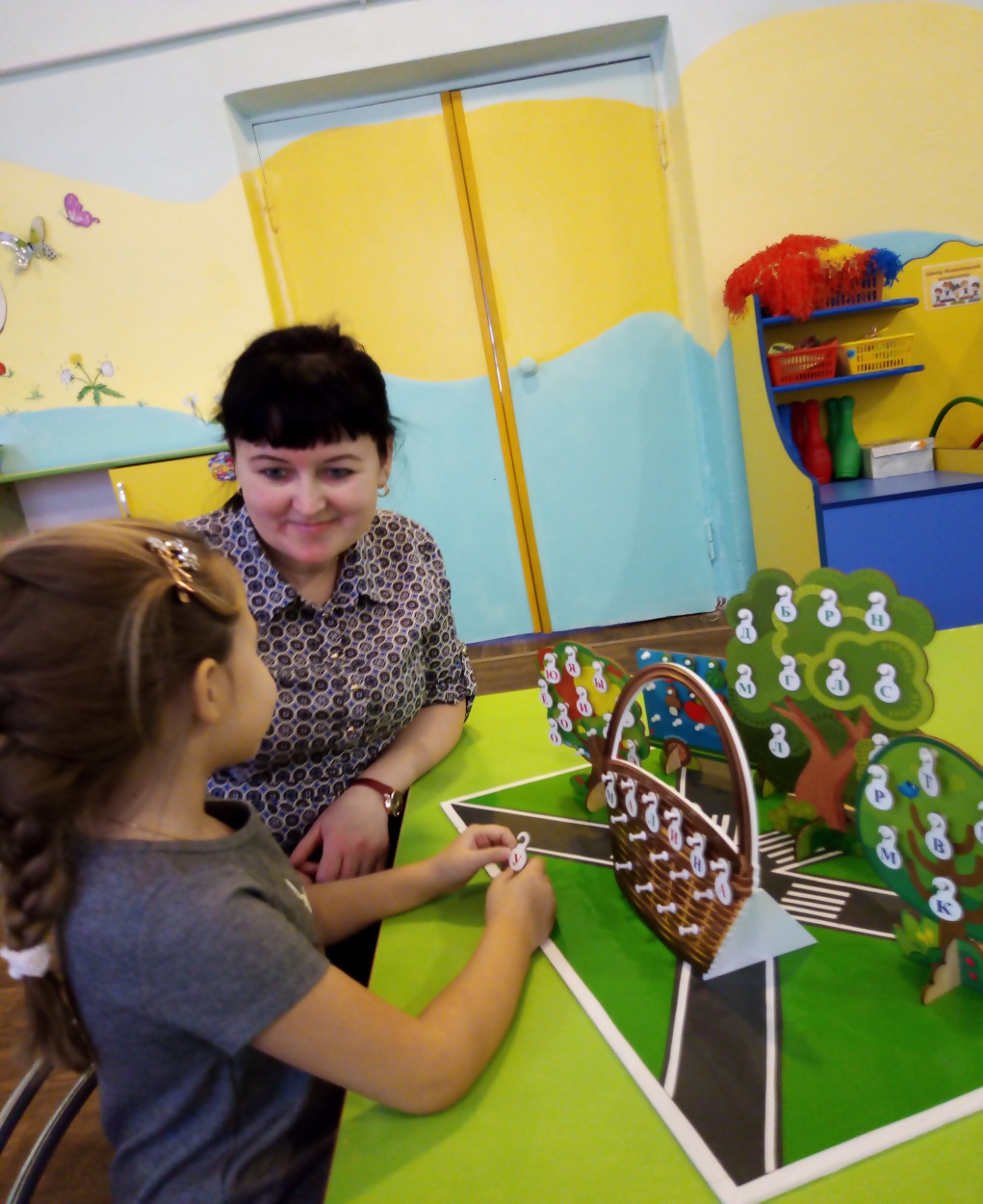 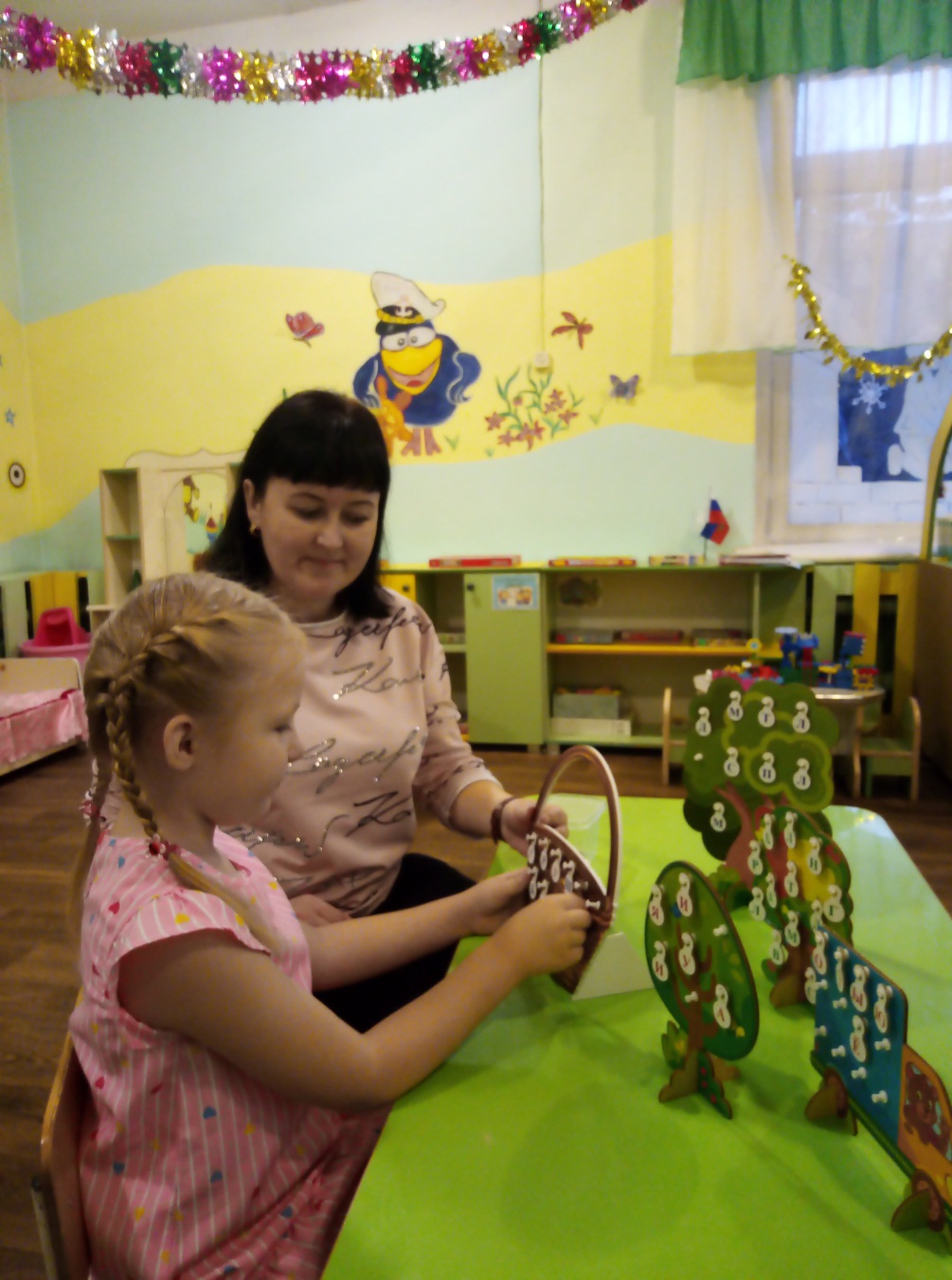 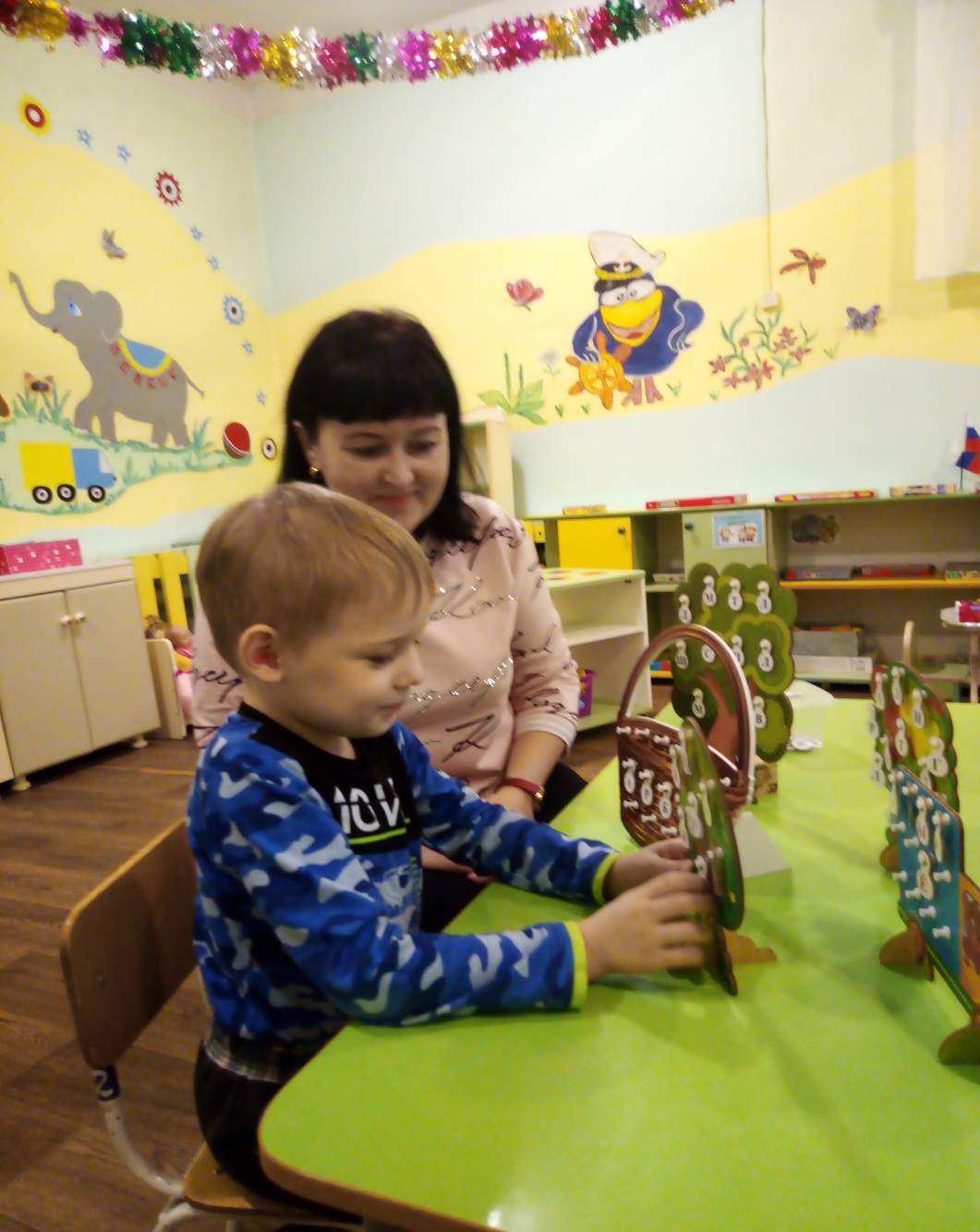 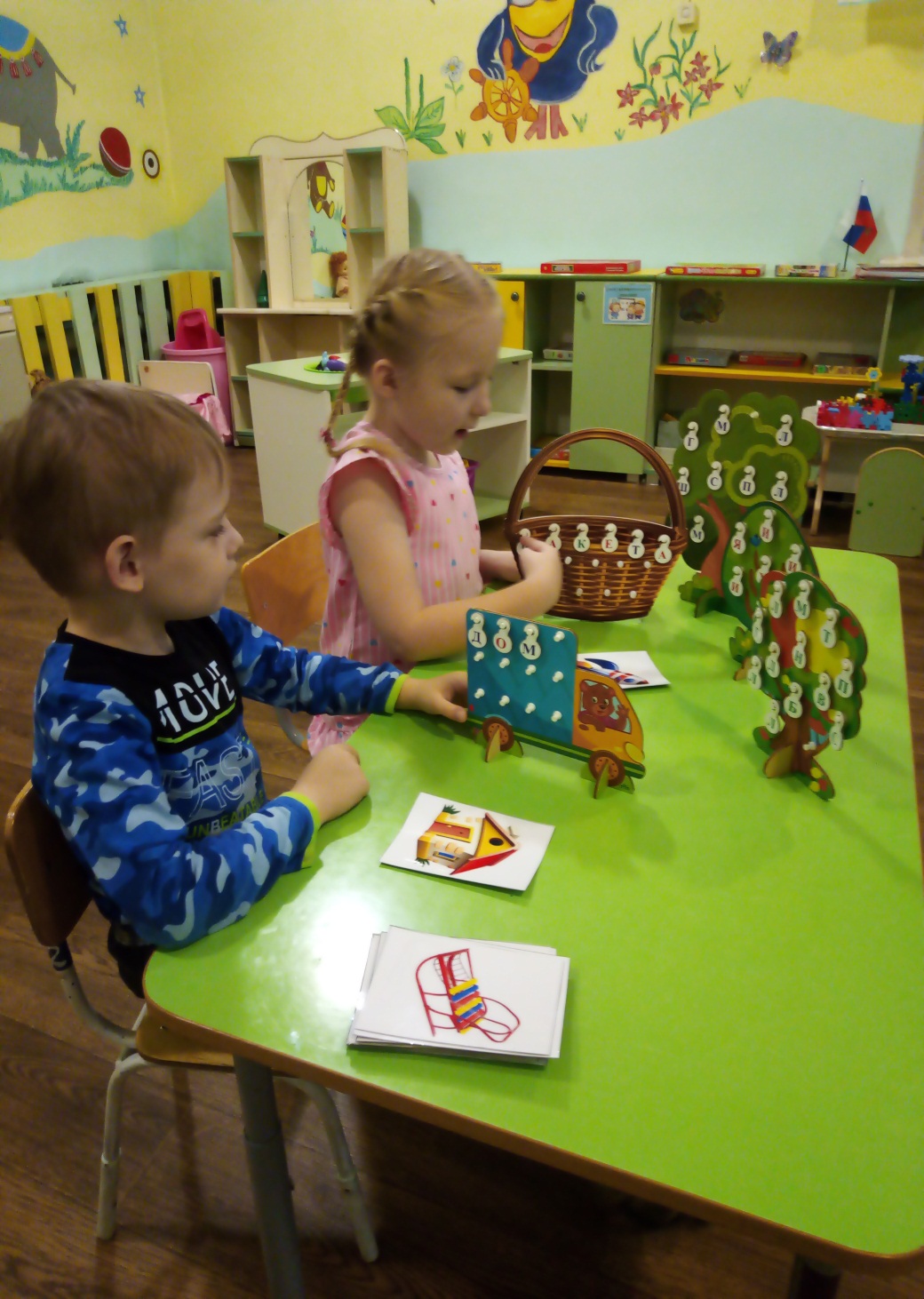 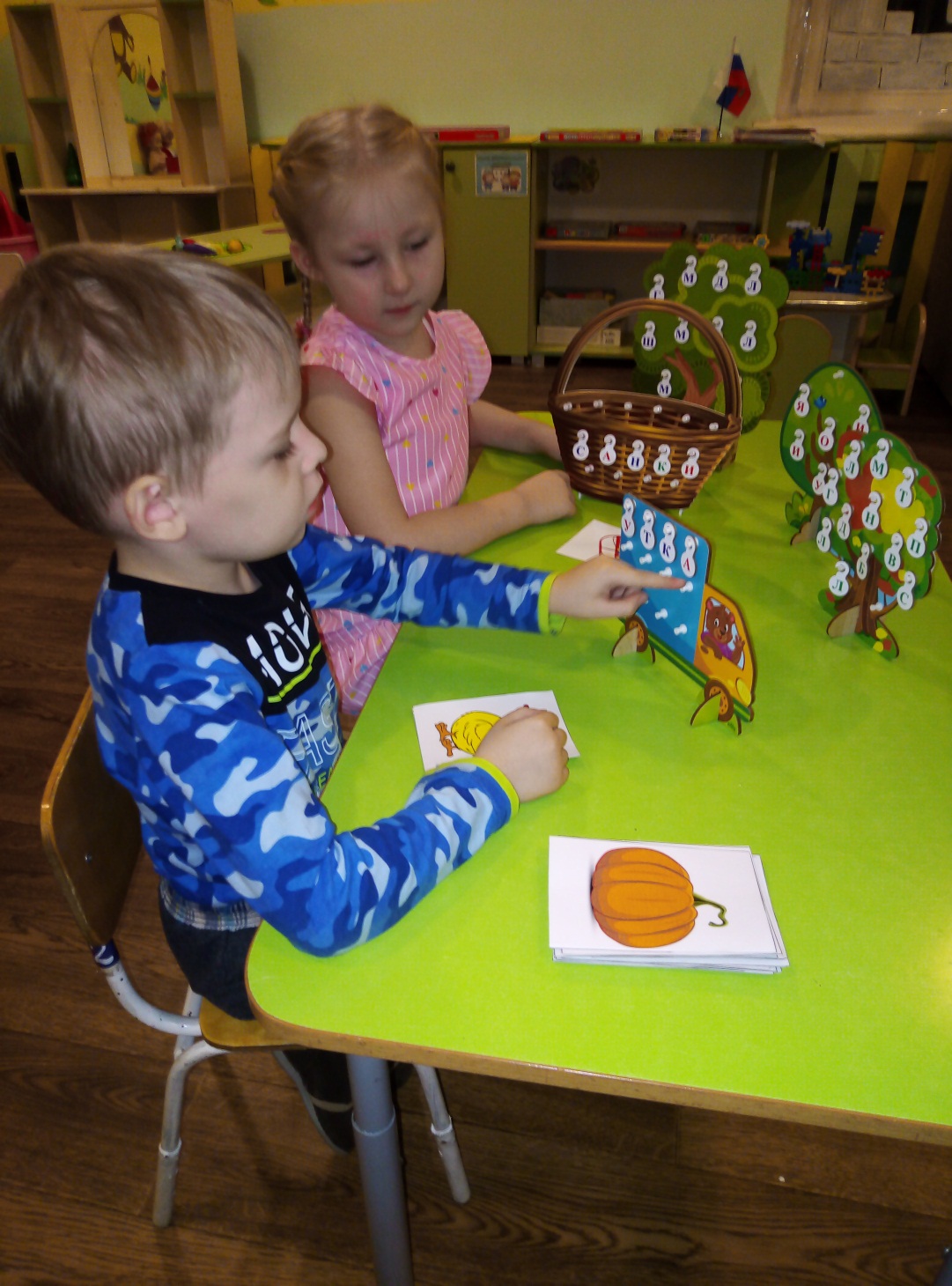 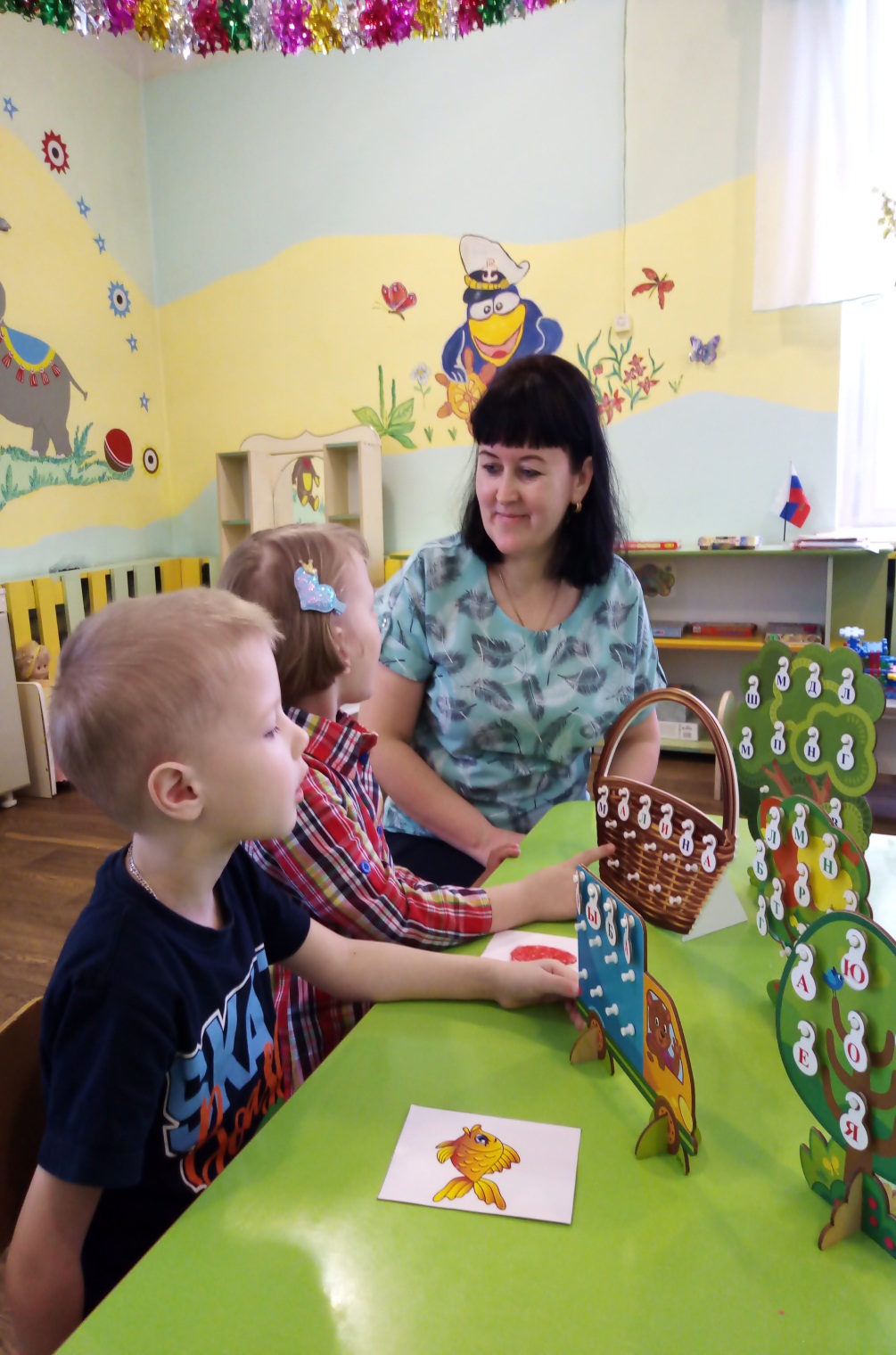 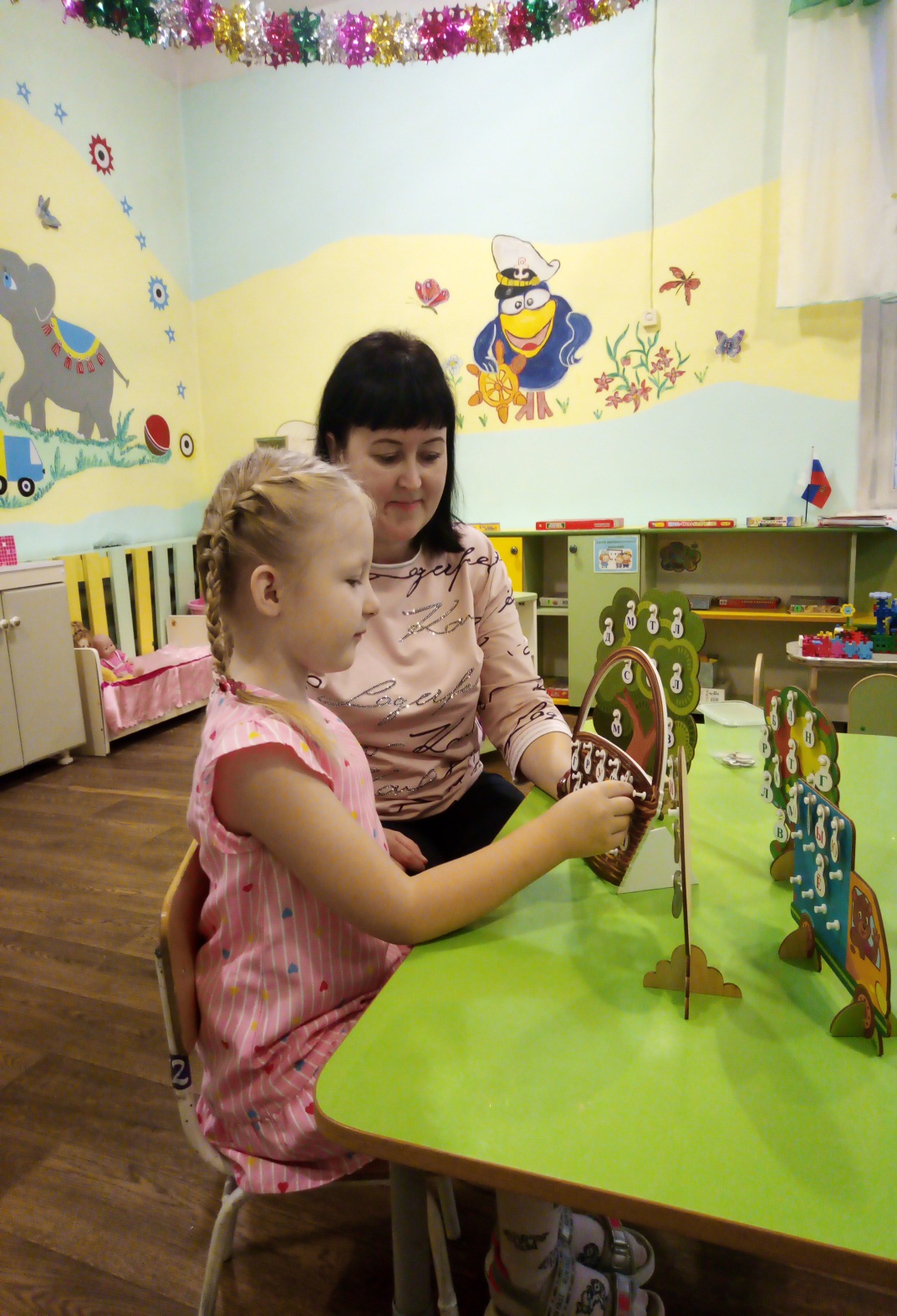 УПРАВЛЕНИЕ ОБРАЗОВАНИЯ ГОРОДА КУЗНЕЦКА.
Муниципальное бюджетное дошкольное образовательное учреждение
детский сад  № 7 города Кузнецка
Мастер - класс  «Использование наглядных пособий в подготовке дошкольников к обучению грамоте»
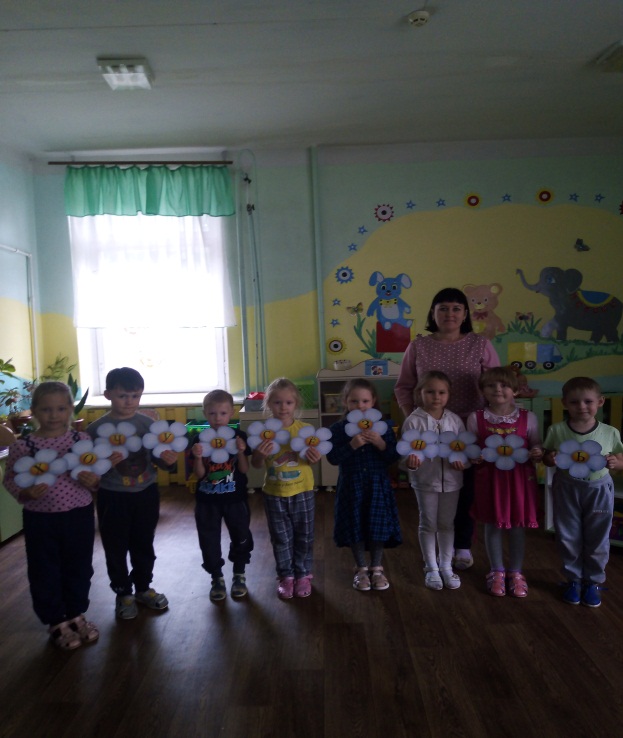 Подготовила:
воспитатель 
Абушахманова И.Р